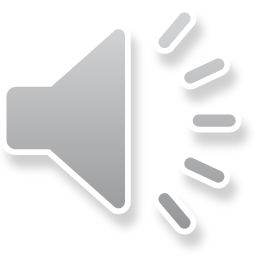 Deuteronomy
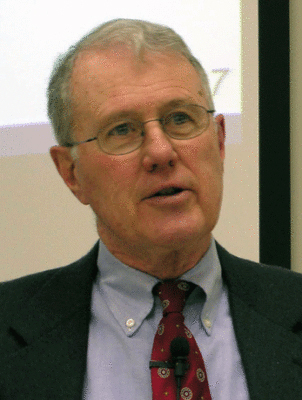 Lecture 5B:  Kline’s Treaty of the Great King and Responses
Dr. Robert Vannoy
ReNarrated by Dr. Perry Phillips© 2023  Robert Vannoy & Ted Hildebrandt
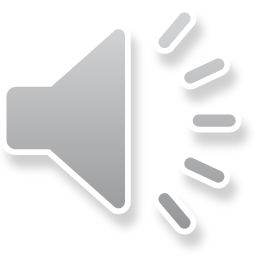 Deuteronomy
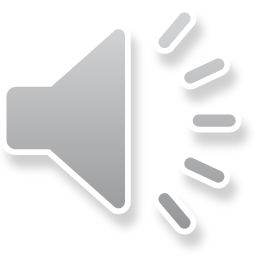 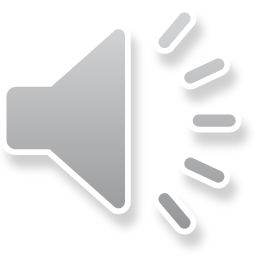 3. Meredith Kline’s – Treaty of the Great King – Deuteronomy as a          Covenant Renewal Ceremony
4.  Kline’s Outline of Deuteronomy
a.  Deuteronomy as a Libretto of the Covenant Renewal Ceremony
b.  Document Behind Deuteronomy?
c.  What it Originally Oral or Written Down?
5.  Cultic Ceremonial Background:   Von Rad and Kline Parallels
6.  Deuteronomy Begins as Did the Ancient Treaties
7.  Kline’s Approach Resolves the Two Introduction Problem
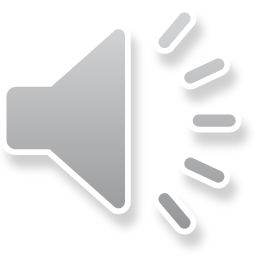 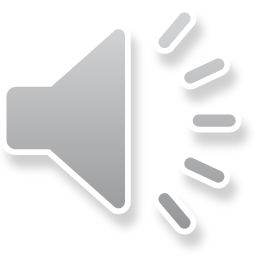 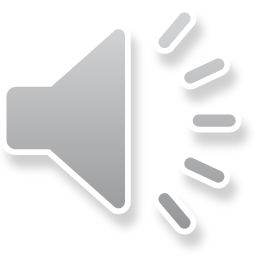 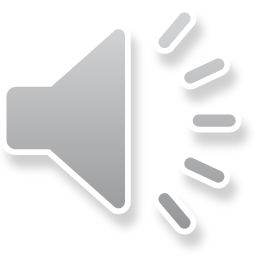 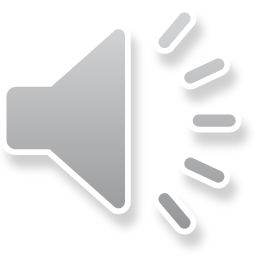 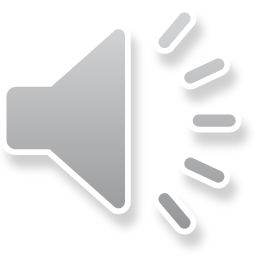 Deuteronomy
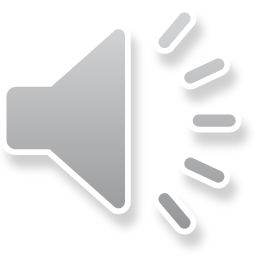 8. Stipulations:  Basic and Specific Stipulations
9.  Love (‘ahav) of God in Deuteronomy as Duty Toward the Suzerain/King
D.  The Covenant Form in the Old Testament and Its Historical Implication
1.  The Sitz im Leben [situation in life] of the Covenant Form and Its          Historical Implications of Setting
a.  C. Baltzer, The Covenant Formulary
b.  D. J. McCarthy 	2
Literary Forms and Historical Settings: a modern  example
2.  The Nature of the Covenant Form and Its Origin
Video based on audio from Dr. Vannoy’s class at Biblical Theological Seminary. It was renarrated because the original audio was scratchy and it was turned into video by Ted Hildebrandt for Biblicalelearning.org.
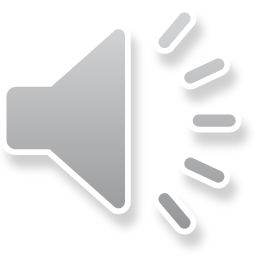 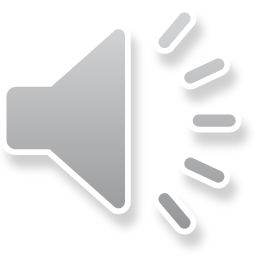 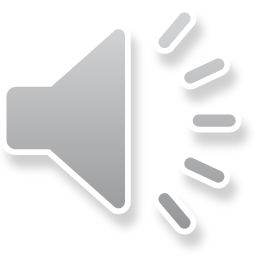 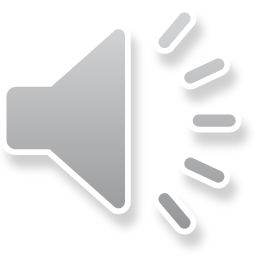 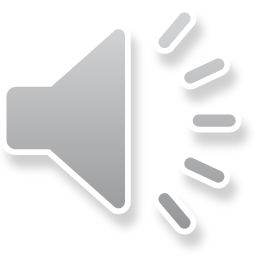 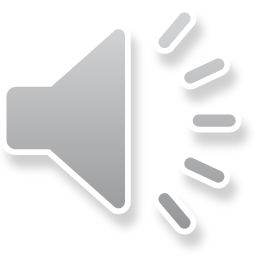